強烈負北極振盪         全球各地急凍
報告人:60727莊子瑢
資料來源:華視新聞網
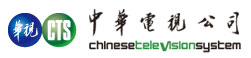 [Speaker Notes: 淤]
臺灣120年來的第一次
太平山積雪超過40公分，雪下長達12小時
陽明山竹子湖海拔607公尺，破例下雪
汐止的五指山下了雪
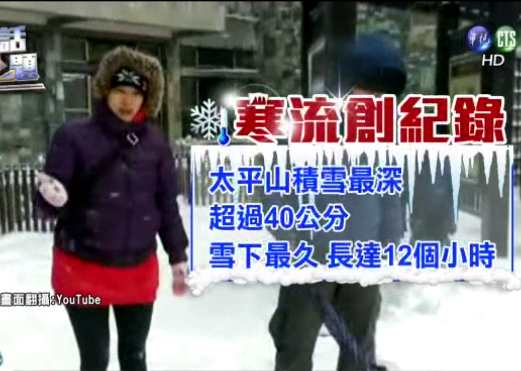 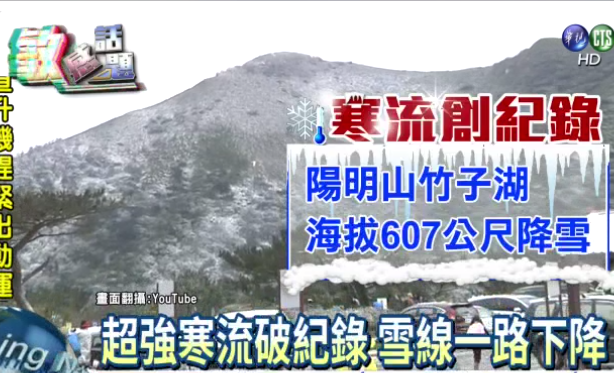 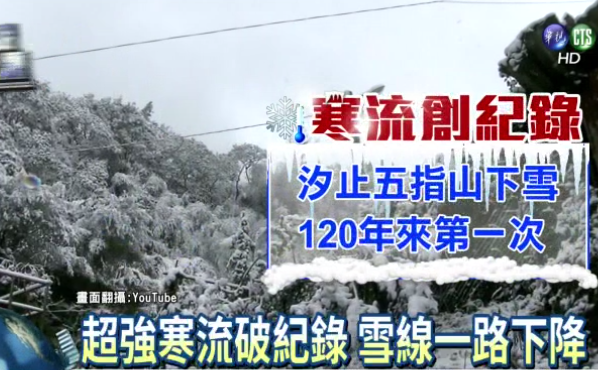 [Speaker Notes: 安]
世界各國
美國東部，日本傳災情
美國東部碰上了19世紀以來第2大暴風雪
北海道的雪厚到只剩兩支雨刷探出頭
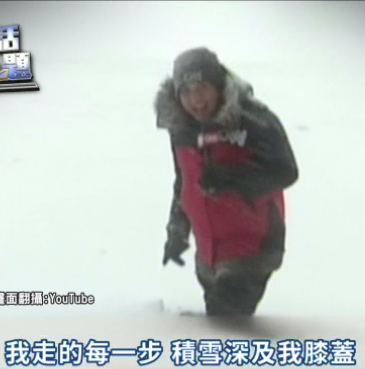 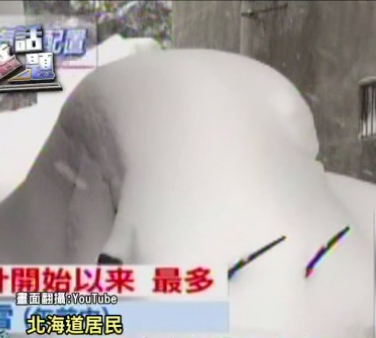 零下五十度內蒙古
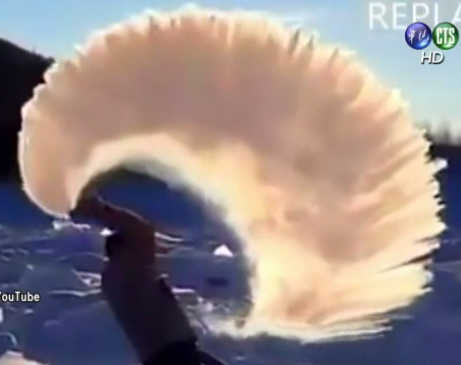 熱水一潑一秒鐘結凍
肥皂泡變成白色
梨子變成槌子
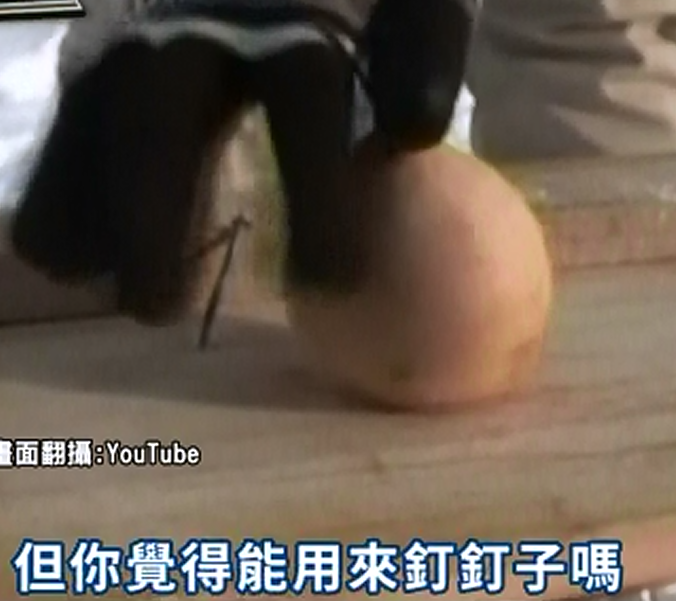 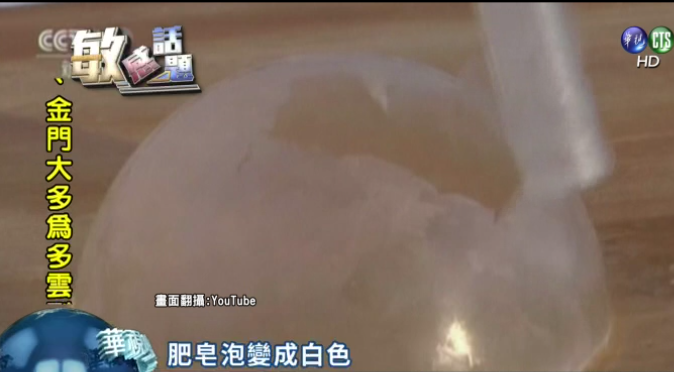 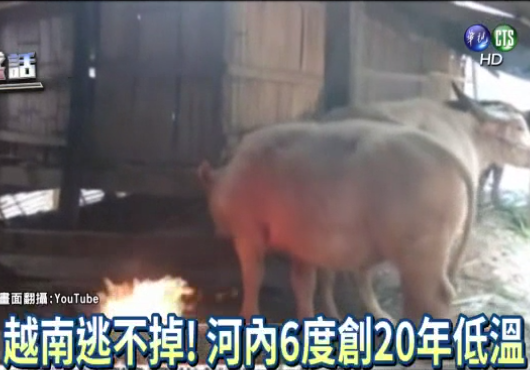 世界各國
越南
凌晨下起雪積雪高達10公分
怕牛凍死農民連忙生火幫牠們取暖
首都河內也只剩6度
北極
往年北極均溫零下30度
今年升到0.8度
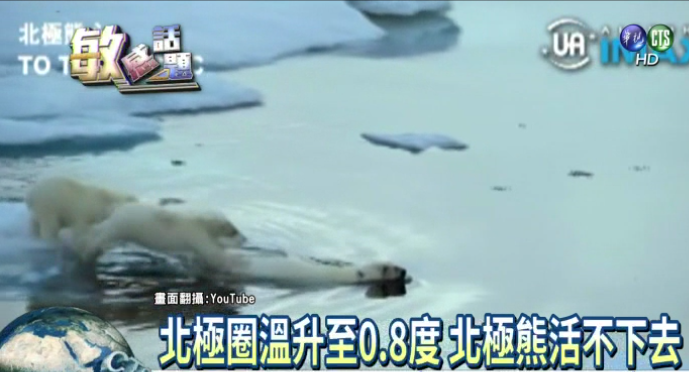 北極寒風V.S極鋒噴流
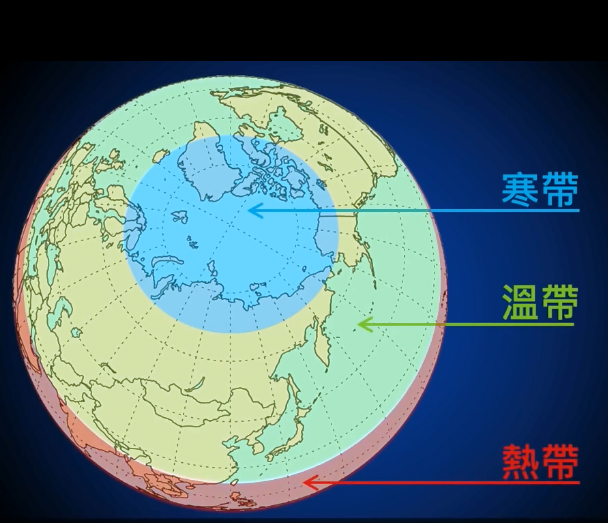 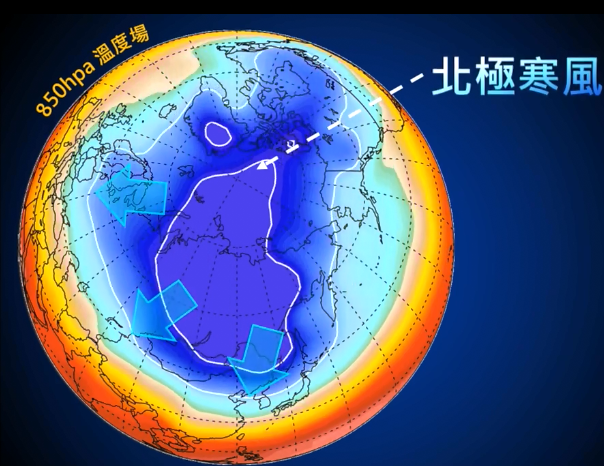 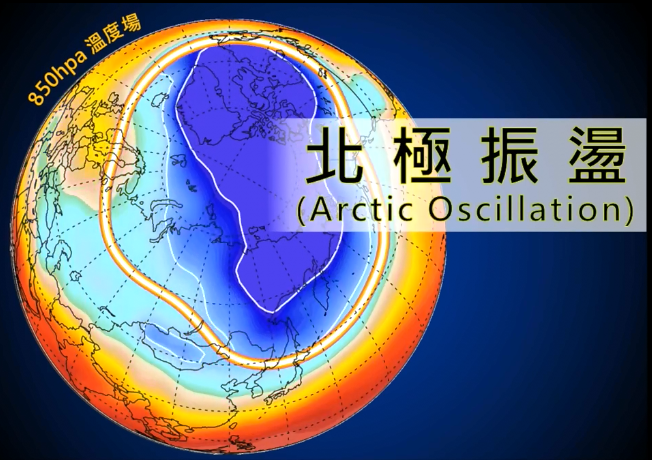 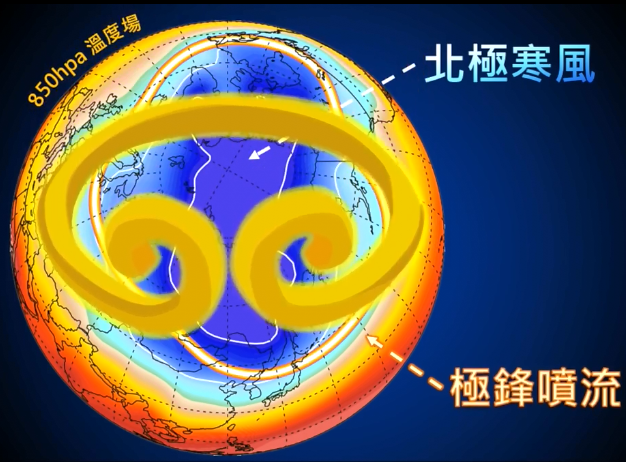 正北極震盪&負北極震盪
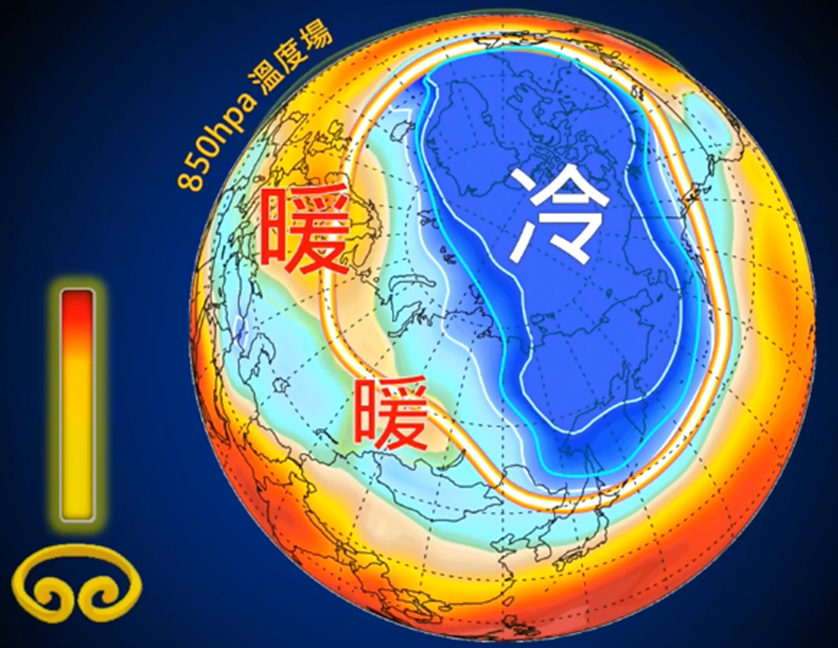 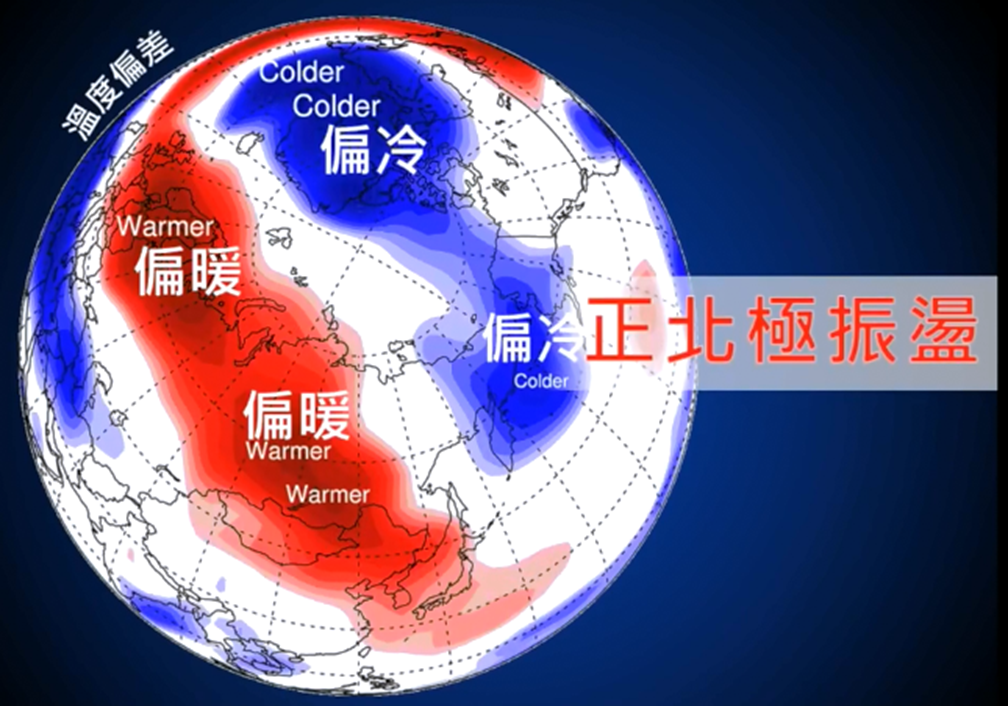 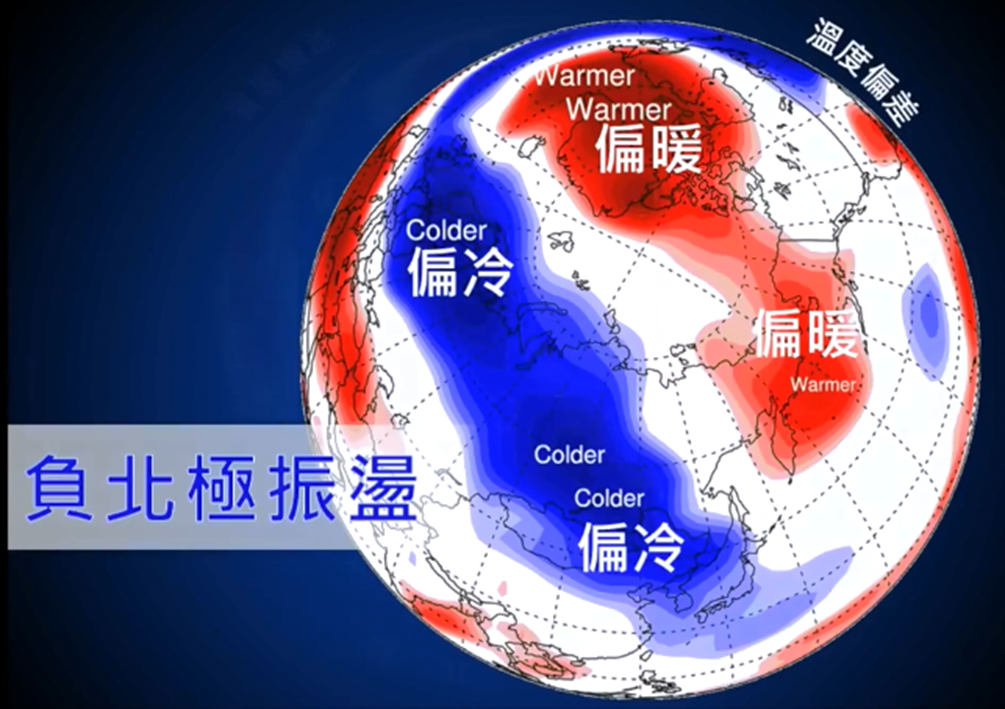 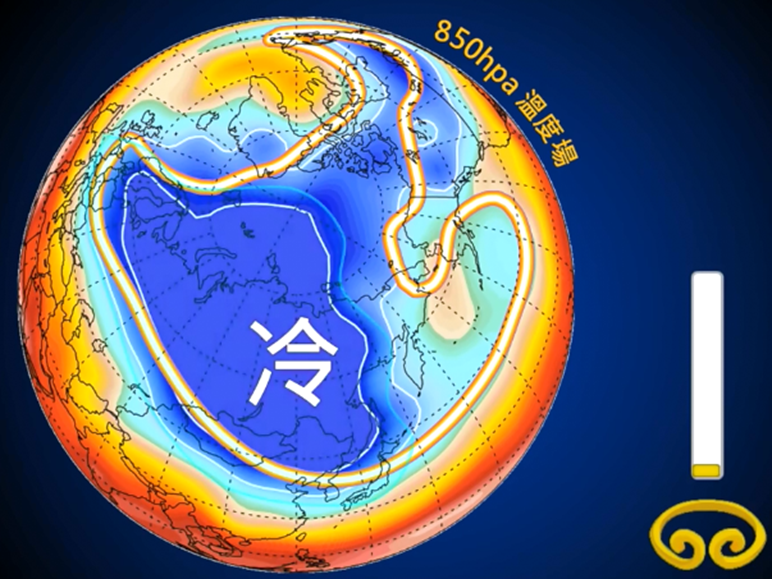 糧食短缺
心得
疾病大流行
減少碳排放量
自然現象
地球暖化
這件事我看見了什麼
惋惜
擔心
極端氣候
臺灣難得平地下雪
世界末日
Question:請問越南首都河內在當時幾度?
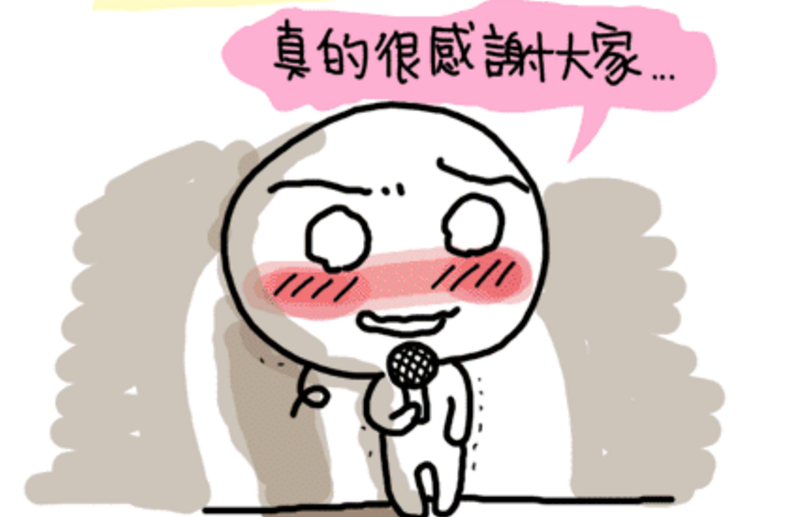 The End